RIS3 Euskadi Creativa: la evolución del sector cultural y creativo
Josean Urdangarin
Departamento de Cultura y Política Lingüística del Gobierno Vasco
Índice
1) RIS3 Euskadi Creativa 2021-2025, un contexto en evolución
2) BDCC: origen del Distrito Cultural y Creativo Vasco
3) BDCC: situación actual e impacto a 2024
1) RIS3 Euskadi Creativa 2021-2025: un contexto en evolución
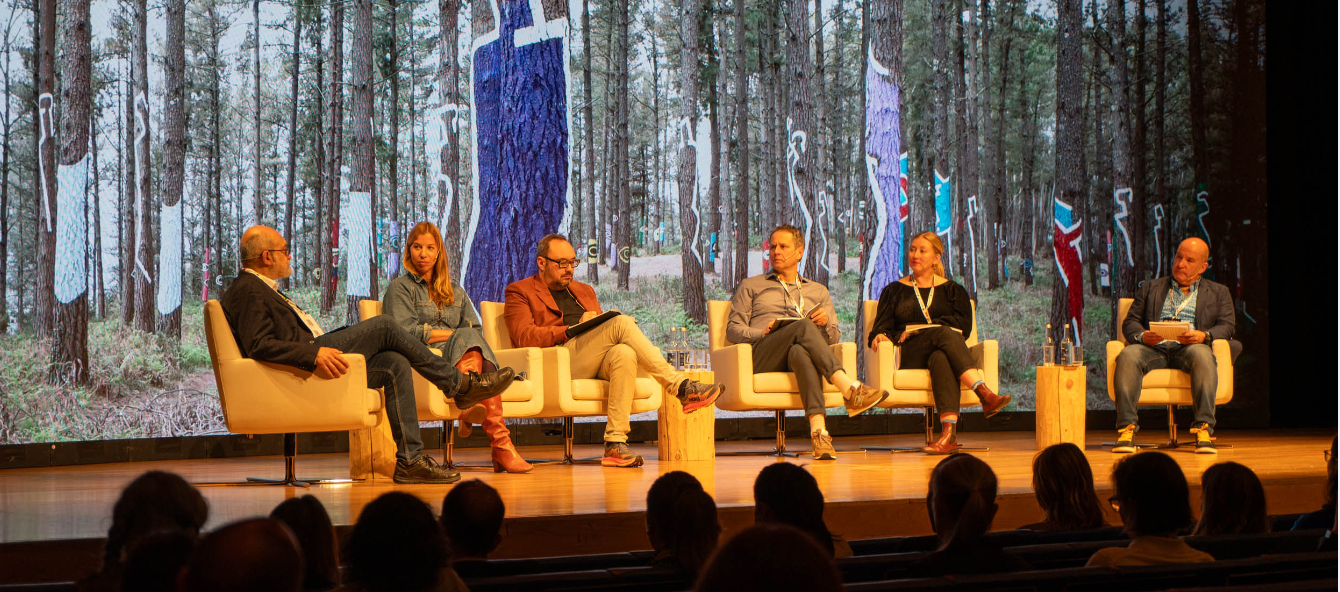 RIS3 Euskadi Creativa 2021-2025, un contexto en evolución
a) Una idea central para los sectores culturales y creativos
Situarse en las políticas transversales del gobierno, en nuestro caso en la Estrategia Regional de Investigación e Innovación para una Especialización Inteligente, RIS3, en el PCTI 2020-2030.
RIS3 Euskadi Creativa 2021-2025, un contexto en evolución
b) Euskadi Creativa como un territorio de oportunidad
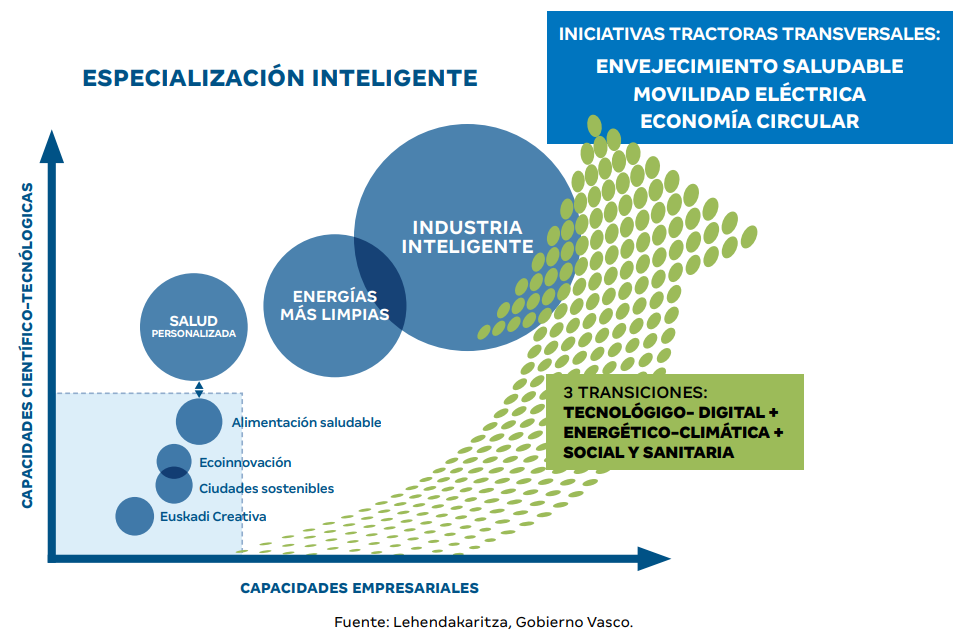 RIS3 Euskadi Creativa 2021-2025, un contexto en evolución
c) 5 ejes de trabajo del Grupo de Pilotaje Euskadi Creativa
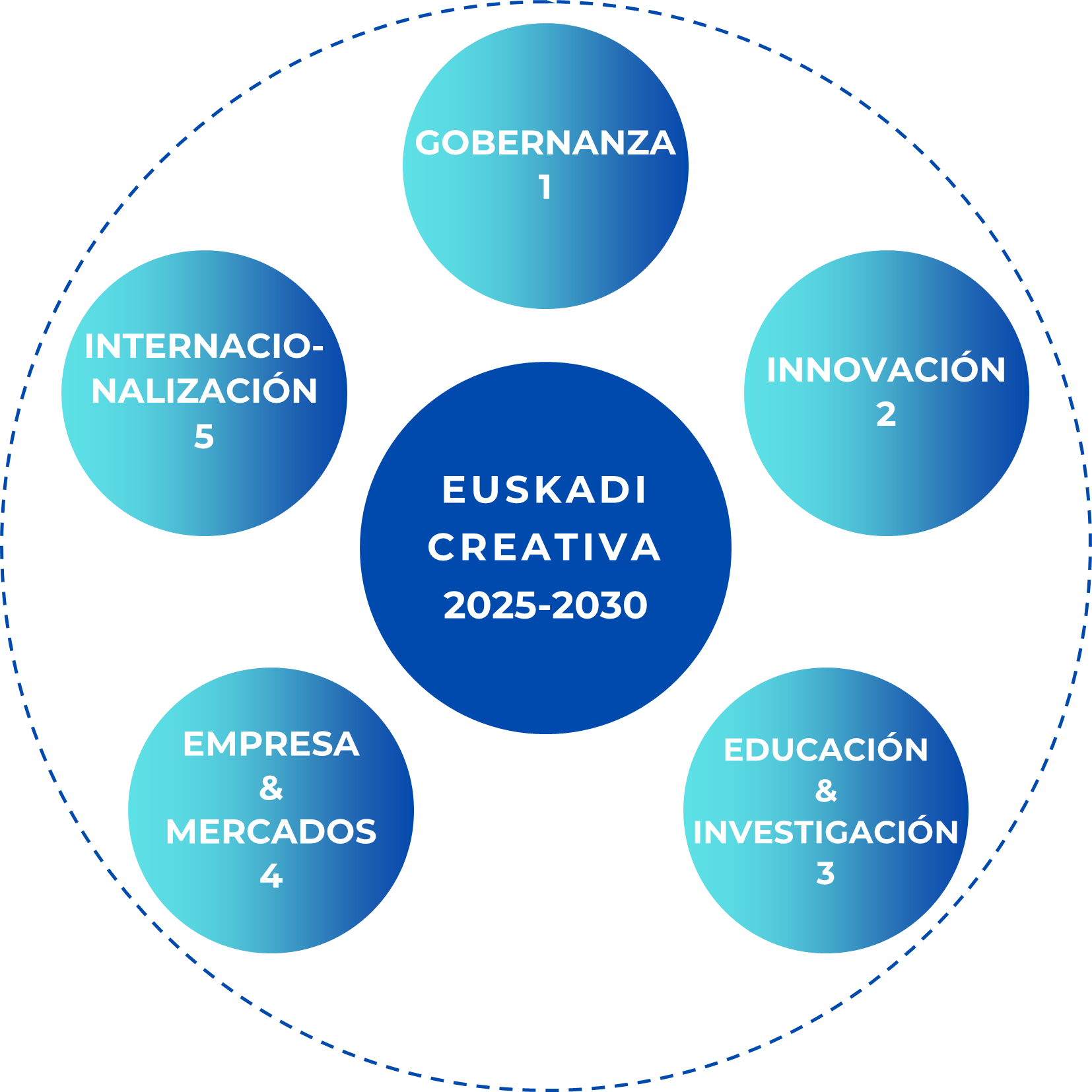 RIS3 Euskadi Creativa 2021-2025, un contexto en evolución
d) Un ejemplo de cada eje de trabajo del Grupo de Pilotaje
Gobernanza: cómo gestionar las estrategias y el propio Grupo de Pilotaje.

Innovación: Contrast, estudio de  ICCs e Innovación a nivel internacional (2021-2023).

Educación/Investigación: KSIgune, Cluster universitario ICCs, mapeos de activos universitarios.

Empresas y mercados: BDCC, Business Intelligence, más allá del modelo de negocio.

Internacionalización: DC Network y el Foro Mundial de la Creatividad 2024 (CWF2024).
RIS3 Euskadi Creativa 2021-2025, un contexto en evolución
e) Un recorrido detallado de esta evolución
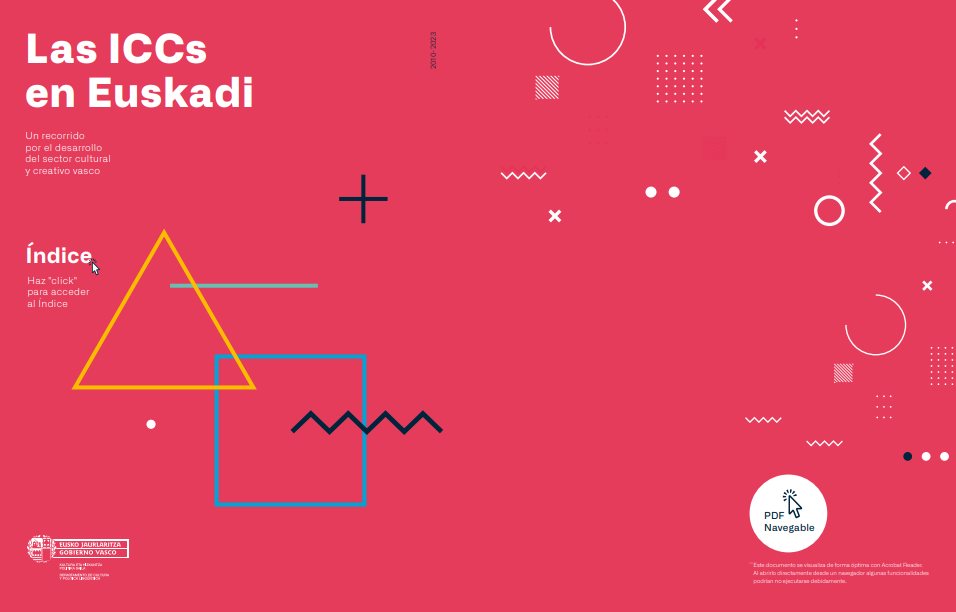 2) BDCC: origen del Distrito Cultural y Creativo Vasco
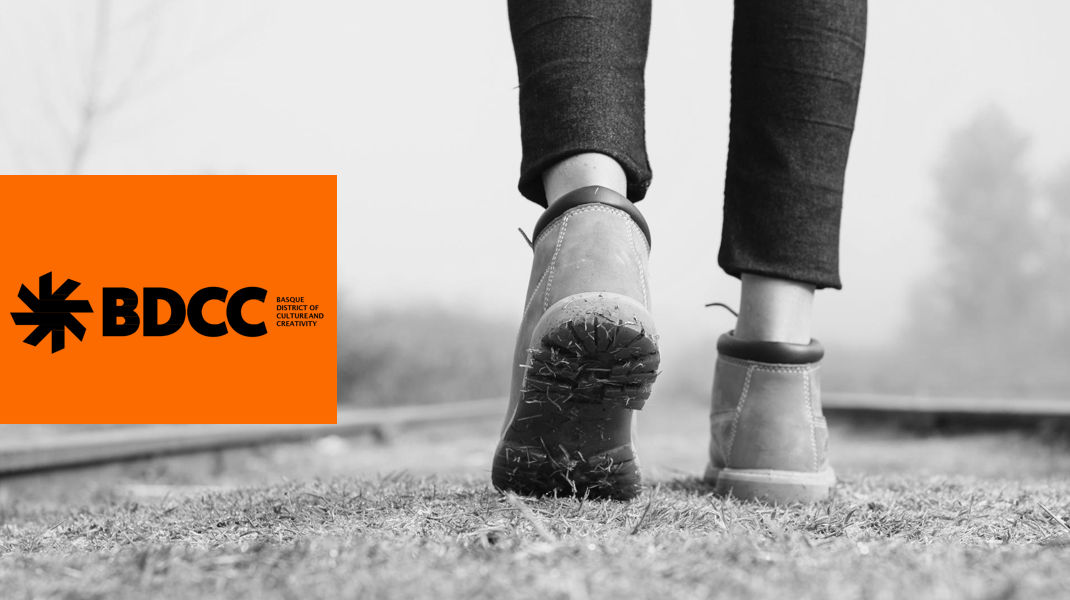 BDCC: origen del Distrito Cultural y Creativo Vasco
a) Antecedentes y por qué un BDCC en Euskadi
CREADIS3 (2017-2021): proyecto Interreg Europe,  aborda la cuestión de la innovación como motor del desarrollo territorial a través de formas de innovación no tecnológicas.

Incorporación de Euskadi Creativa como territorio de oportunidad, en el Plan de Ciencia, tecnología e innovación PCTI 2020-2030.
BDCC: origen del Distrito Cultural y Creativo Vasco
b) Antecedentes y por qué un BDCC en Euskadi - RETOS
Sector cohesionado. Conseguir esa identidad de sector cohesionado por parte de los muy diferentes agentes que la componen, culturales y creativas.

Sector competitivo. Promocionar la profesionalización en su gestión y otras formas de trabajo en cooperación, que permitan a esos profesionales y micropymes, acometer proyectos/mercados, de mayor envergadura.

Sector innovador: Definir claramente que es la I+D+i en el sector cultural y creativo, con criterios empresariales y consensuados a nivel internacional, con indicadores y estadísticas correspondientes.
BDCC: origen del Distrito Cultural y Creativo Vasco
c) Antecedentes y por qué un BDCC en Euskadi - DATOS
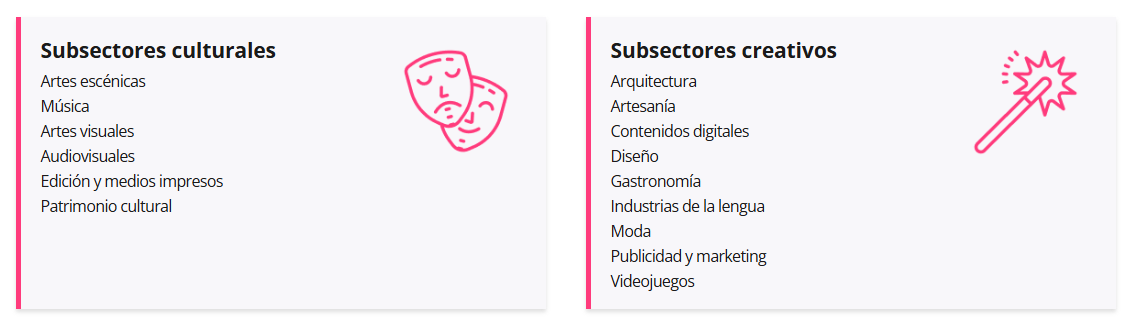 BDCC: origen del Distrito Cultural y Creativo Vasco
c) Antecedentes y por qué un BDCC en Euskadi - DATOS
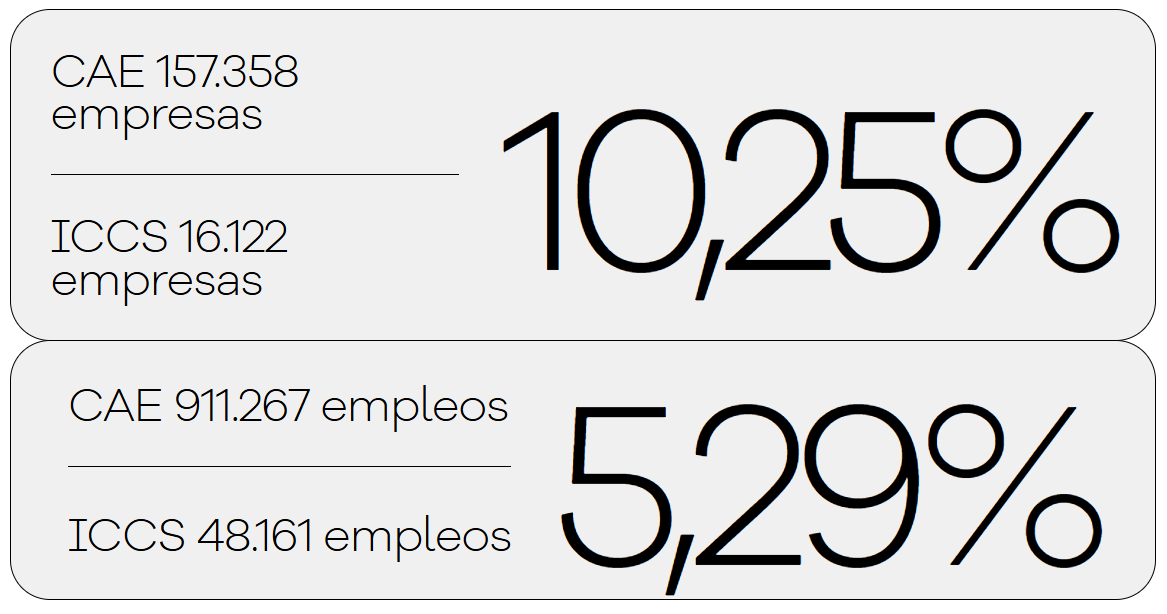 BDCC: origen del Distrito Cultural y Creativo Vasco
d) Antecedentes y por qué un BDCC en Euskadi - PROCESO
Elaboración de un diagnóstico compartido con los sectores y una propuesta de cartera de servicios del BDCC(2019-2020).

Selección del modelo de Distrito Cultural y Creativo más adecuado al caso vasco, y contraste en profundidad (2019-2020): distrito creativo de Flandes (Flanders DC).

Inclusión de perimetraje de las ICCs y una línea estadística de datos no sólo de industrias culturales, sino también de industrias creativas, a través del  Observatorio Vasco de la Cultura (2018-2020).
3) BDCC: situación actual e impacto a 2024
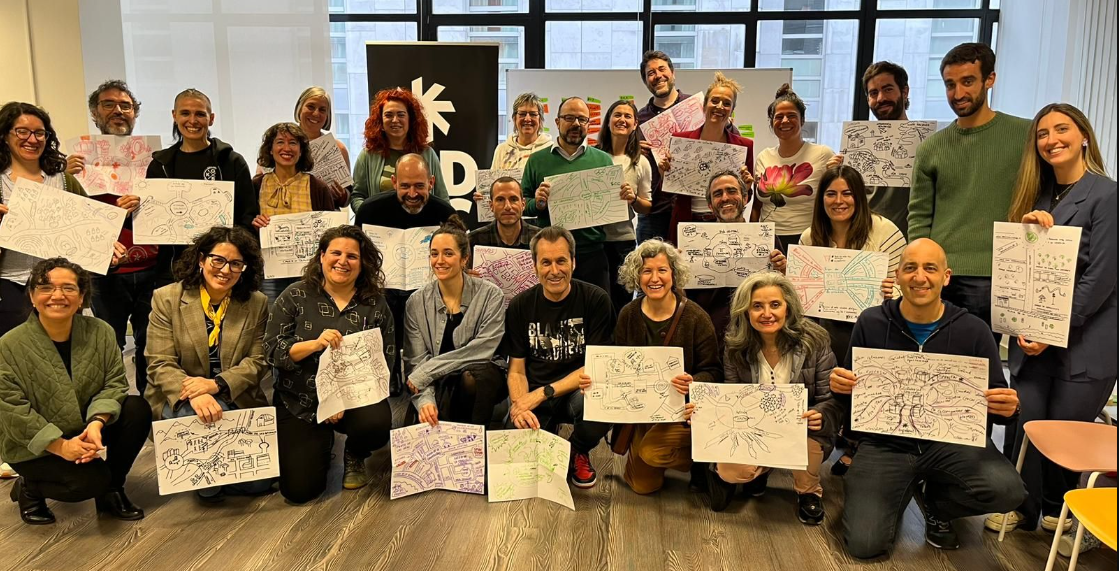 BDCC: Situación actual e impacto 2024
BDCC: Situación actual e impacto 2024
a) Un modelo colaborativo
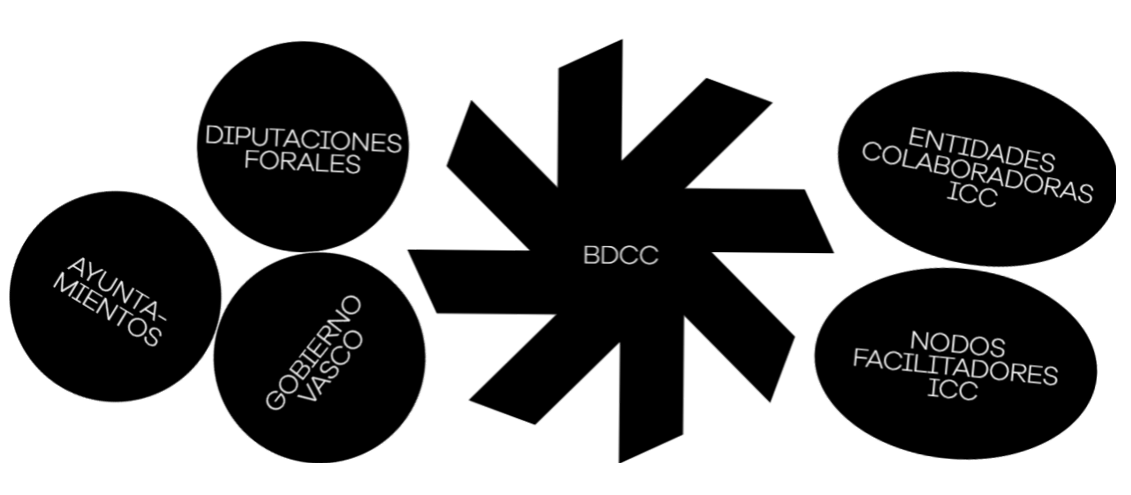 BDCC: Situación actual e impacto 2024
b) Líneas de actuación
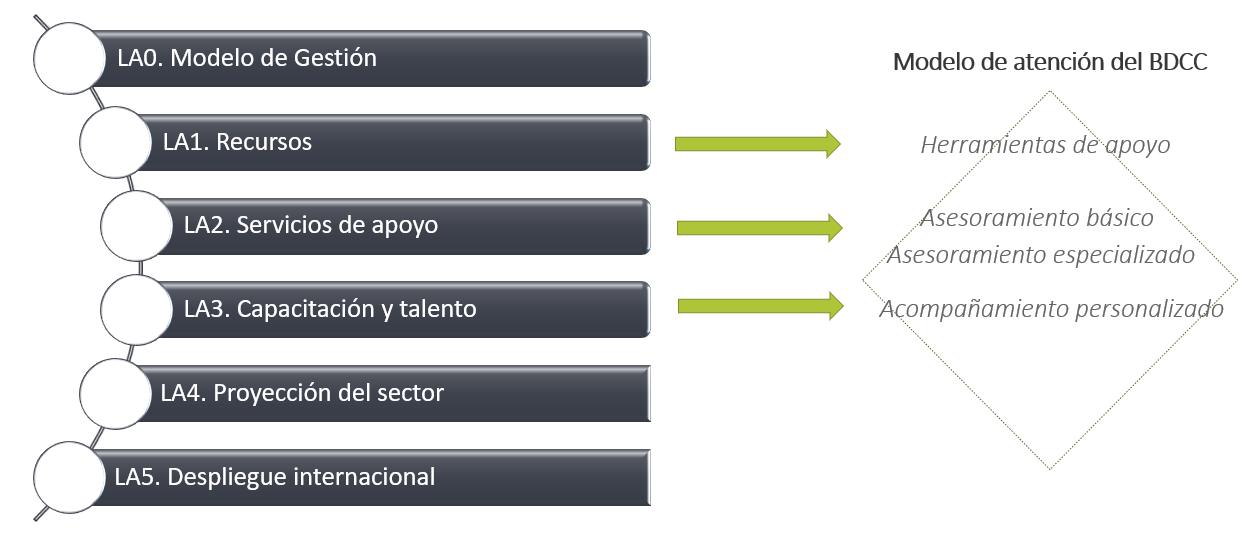 BDCC: Situación actual e impacto 2024
c) Recursos y herramientas de apoyo
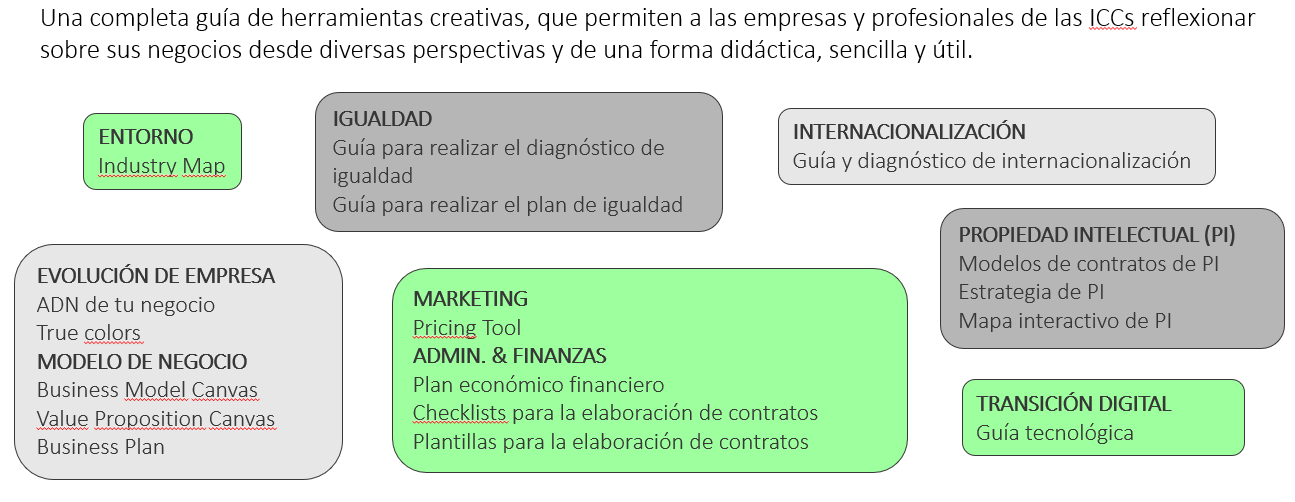 BDCC: Situación actual e impacto 2024
d) Servicios: asesoramiento básico y especializado
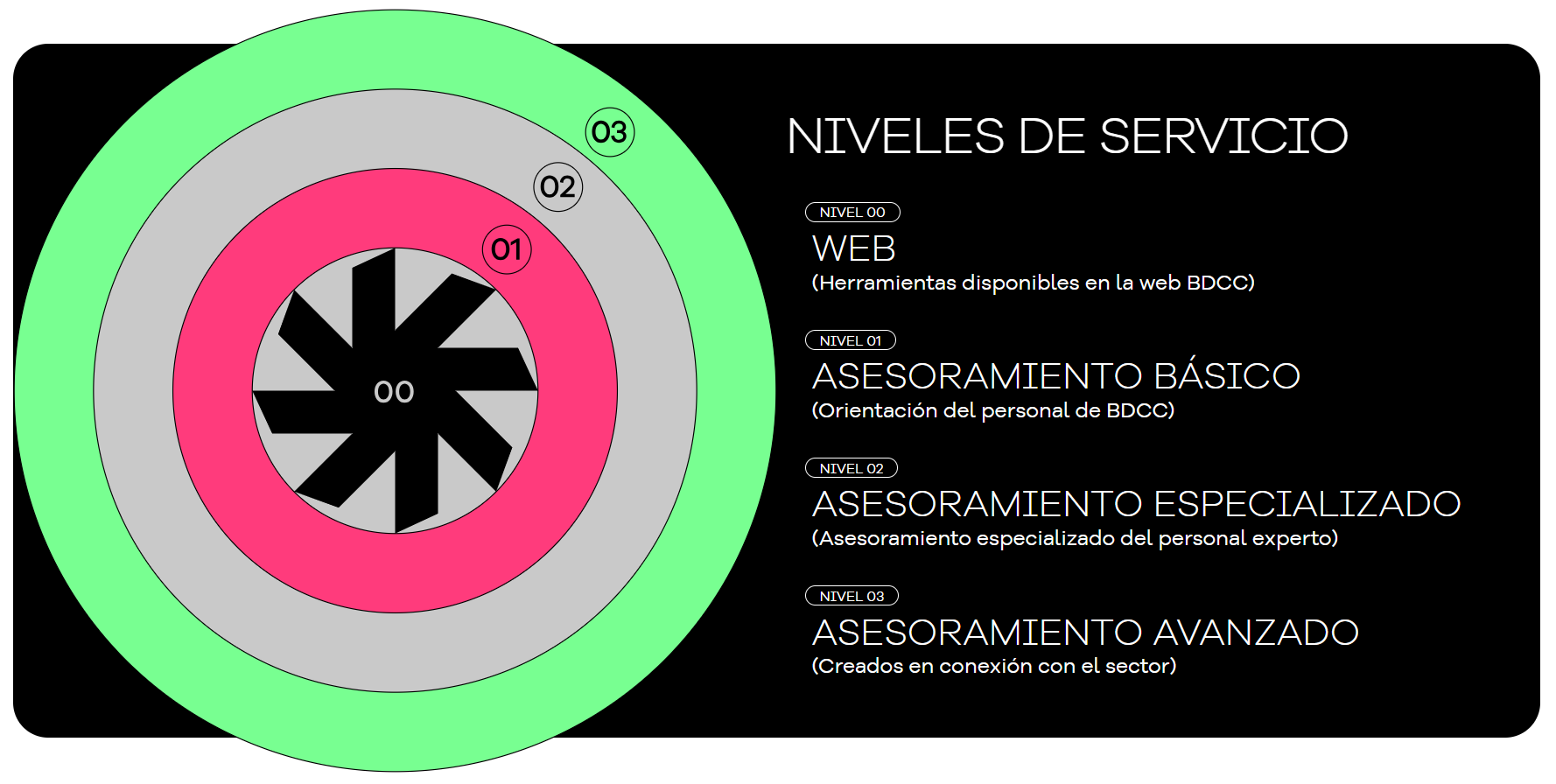 BDCC: Situación actual e impacto 2024
e) Capacitación y talento | Programa de Consolidación
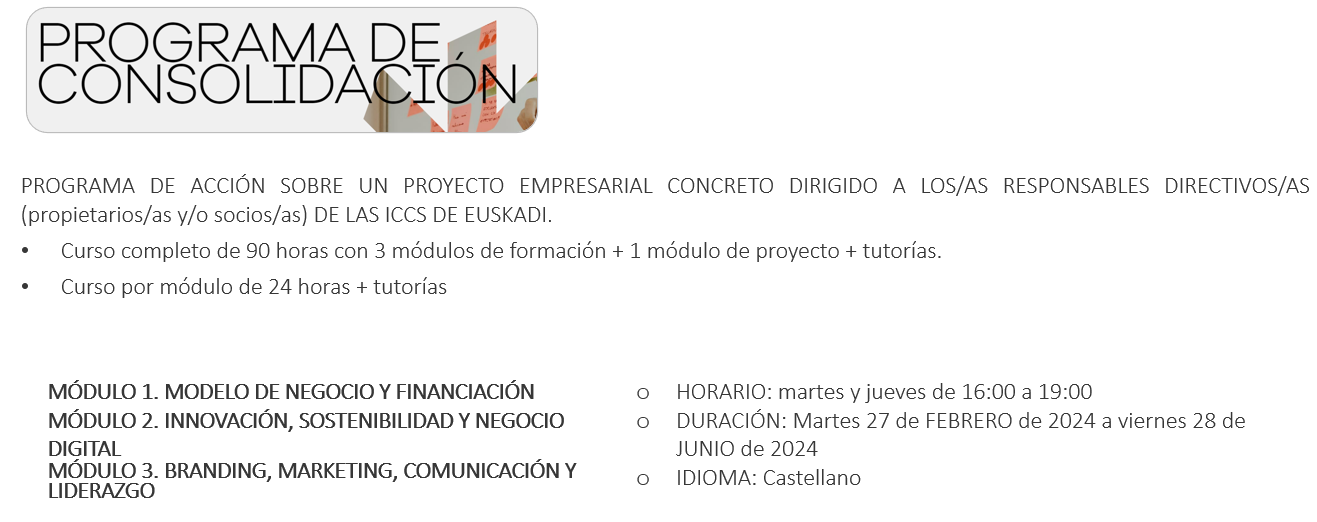 BDCC: Situación actual e impacto 2024
f) Despliegue internacional
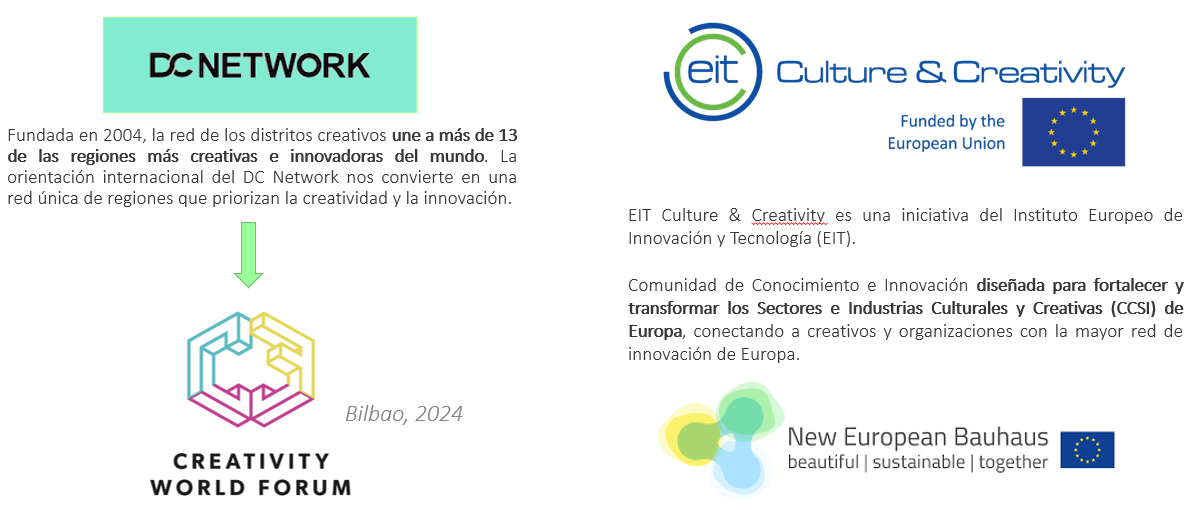 BDCC: Situación actual e impacto 2024
g) Impacto 2024 – Visión general
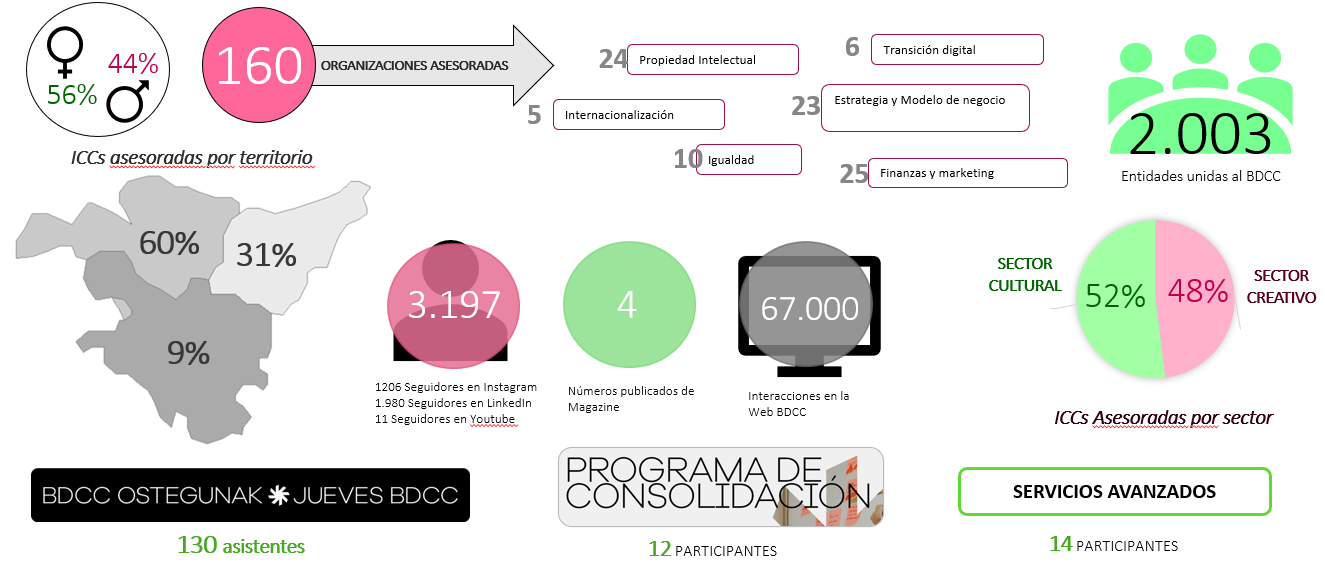 BDCC: Situación actual e impacto 2024
g) Impacto 2024 – Organizaciones asesoradas
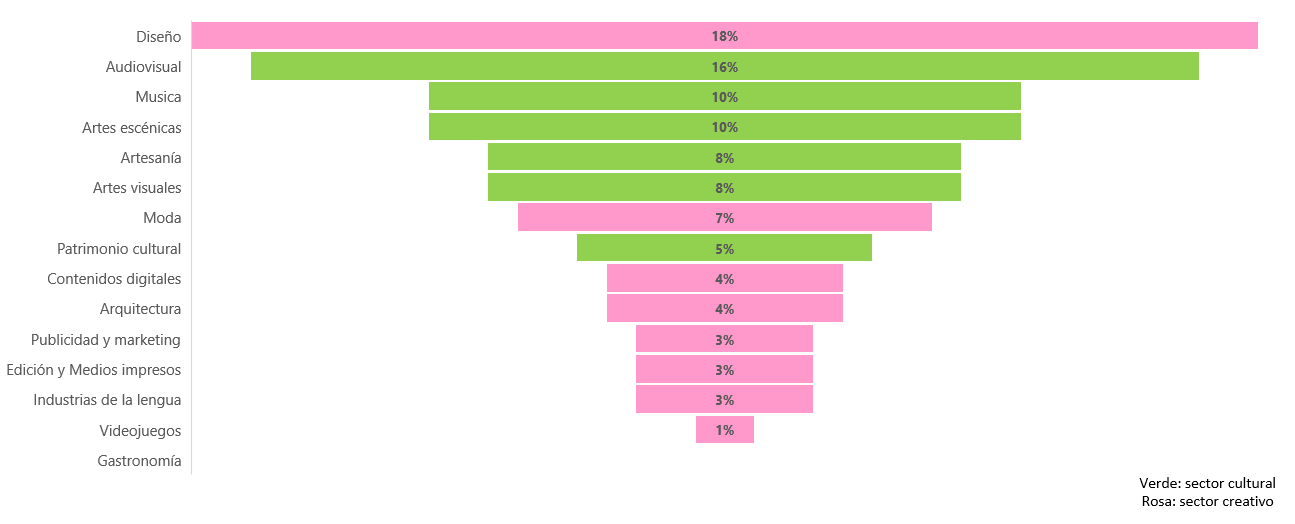 BDCC: Situación actual e impacto 2024
h) Impacto 2021-2024
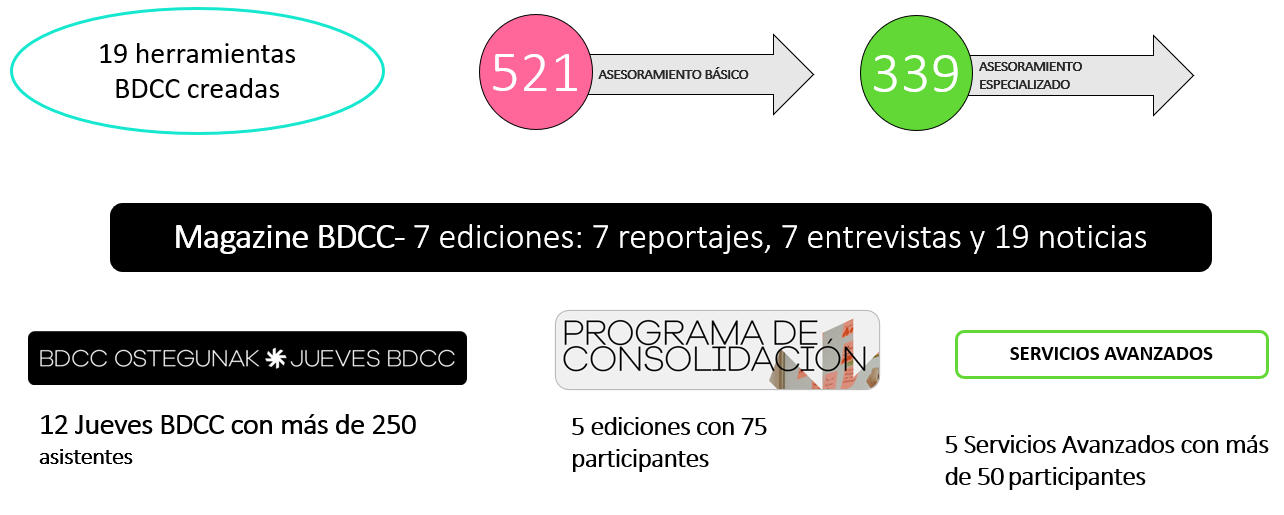 BDCC: Situación actual e impacto 2024
h) Impacto 2021-2024
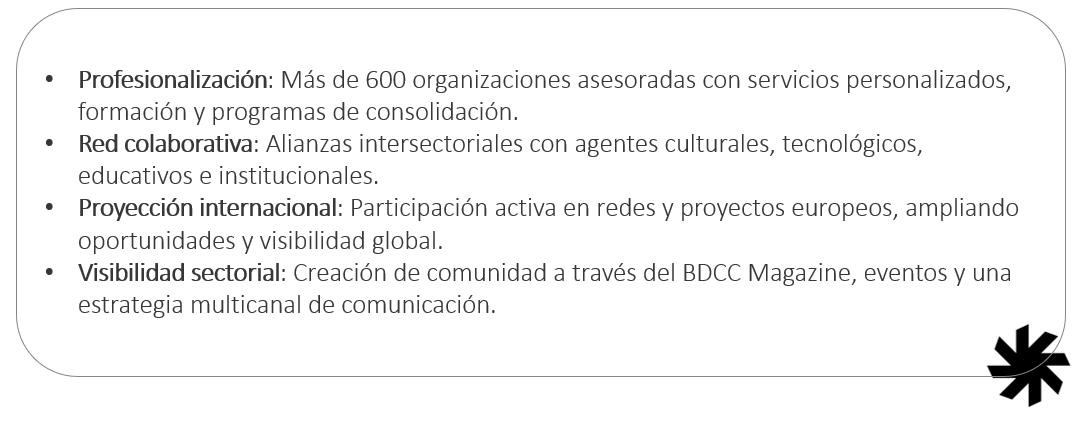 ¡Eskerrik asko!